Model Types and Systems for AQ forecasting
M.Sofiev
with material of
A.Uppstu, R.Hanninen, R.Kouznetsov, SILAM team
1
Outline: add-ons to previous talks
AQ ensemble forecasting
AQ applications of SILAM model
landscape fires system IS4FIRES
dust forecasting in Africa
source inversion via data assimilation
Ensemble AQ forecasting
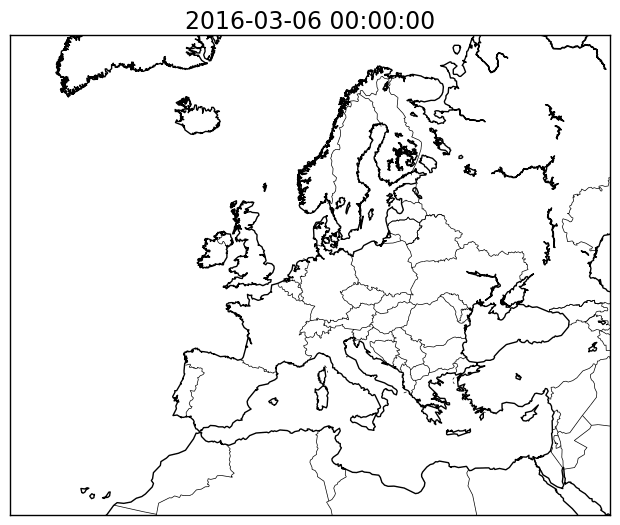 All models have uncertainties, in most cases poorly quantified
AQ models have external source of uncertainties
emission inventories
meteorological fields
Random uncorrelated errors can be reduced by averaging
Idea: generate / take many predictions of the same phenomenon and average
How to construct such ensemble?
Most-important choice to make: what variable(s) to vary?
Variation should be meaningful
System should be sensitive to the varying parameter
Two key approaches
single-model ensemble: 80 plume predictions for an eruption, EnKF
multi-model ensemble: EMEP-HM1996, COST-728, MarkoPolo-Panda, CAMS, PAPILA, …
EnKF ensemble, 80 members, ash concentrations at ~FL250.
Red: > 0.2 mg/m3 in ≥ 50 % ensemble members.
Orange: > 0.2 mg/m3 in ≥ 2 % ensemble members
Fake eruption
Multimodel ensemble AQ forecasting: Copernicus Atmosphere Monitoring Service (CAMS)
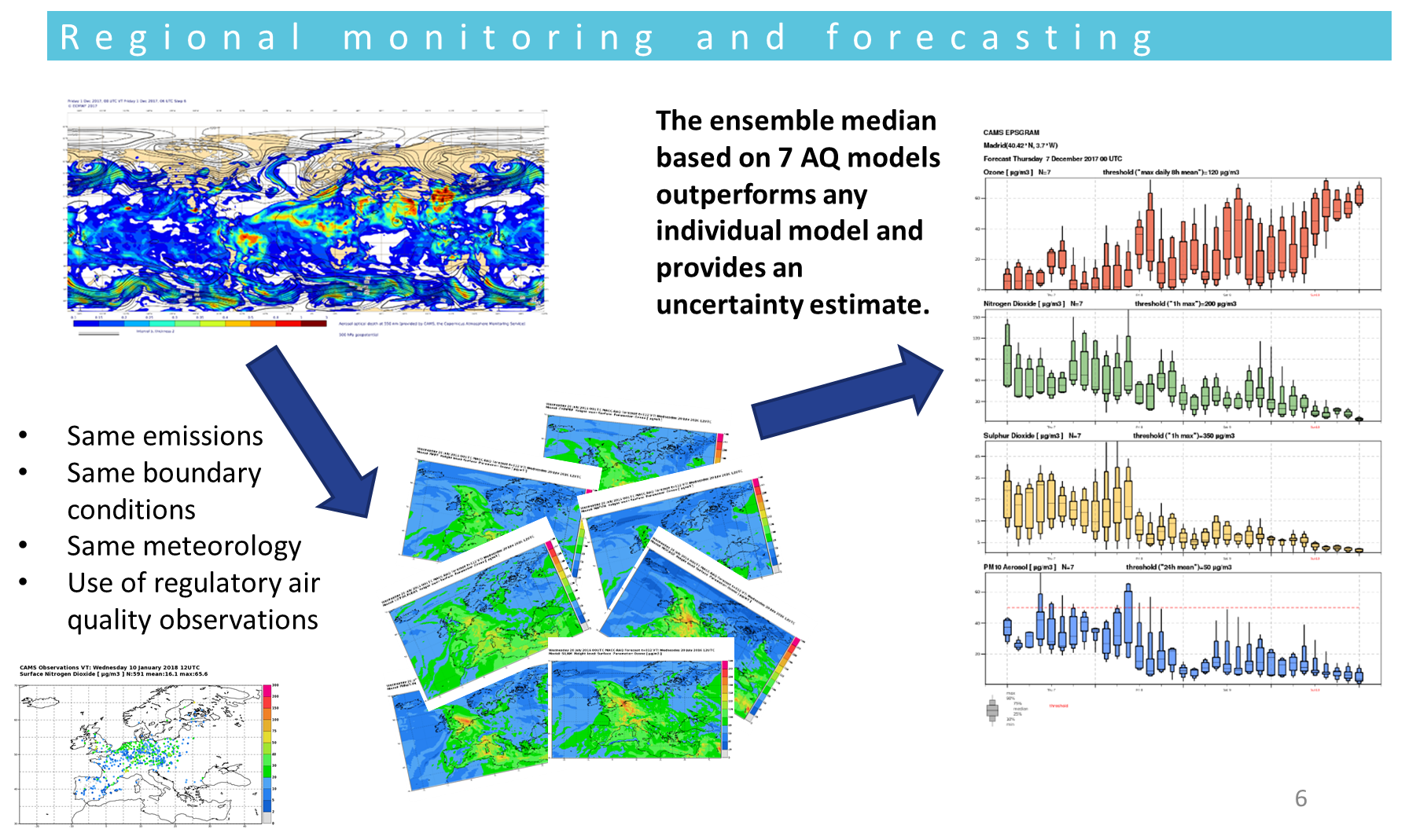 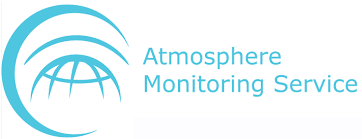 4
CAMS ensemble prediction skills: correlation
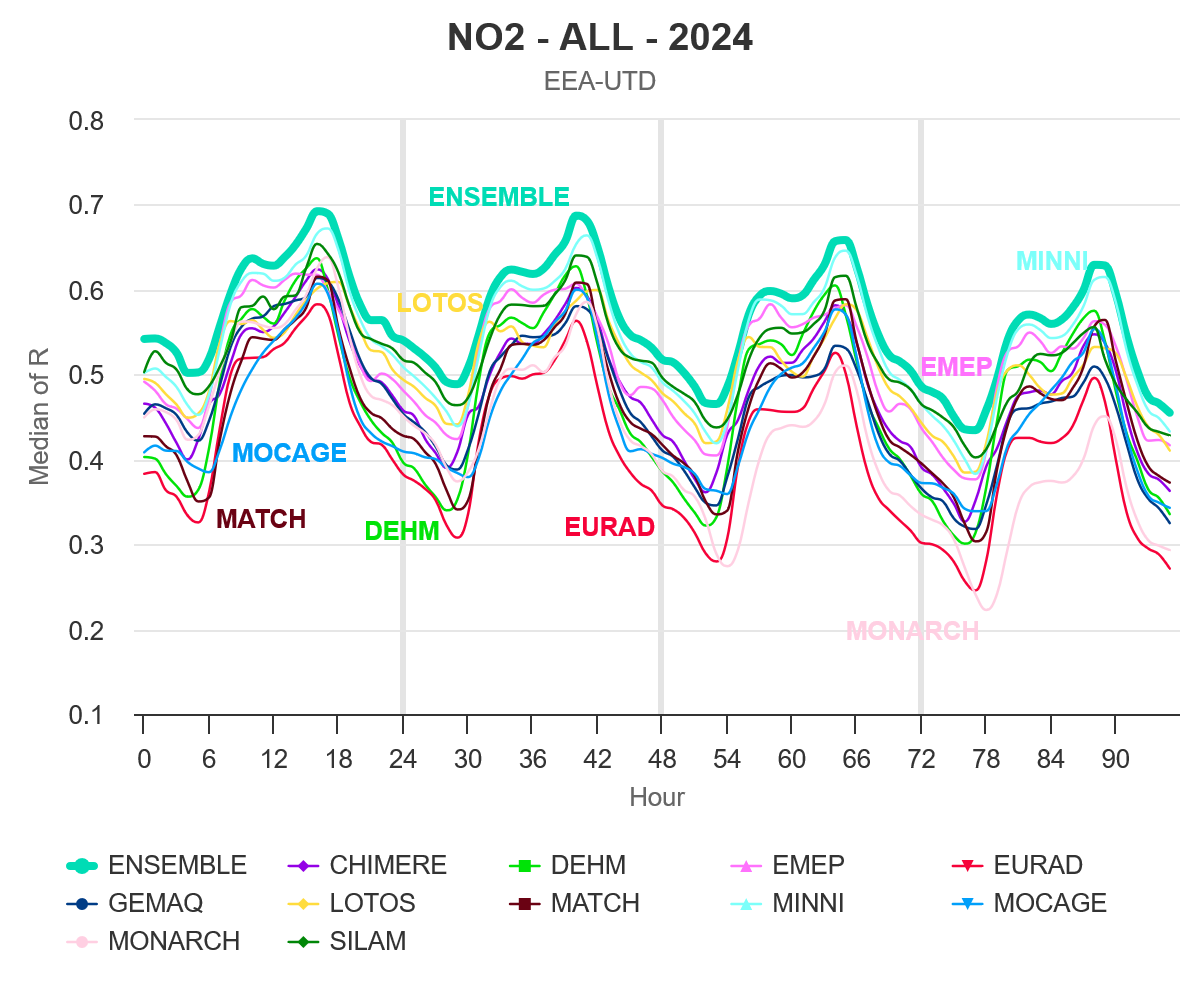 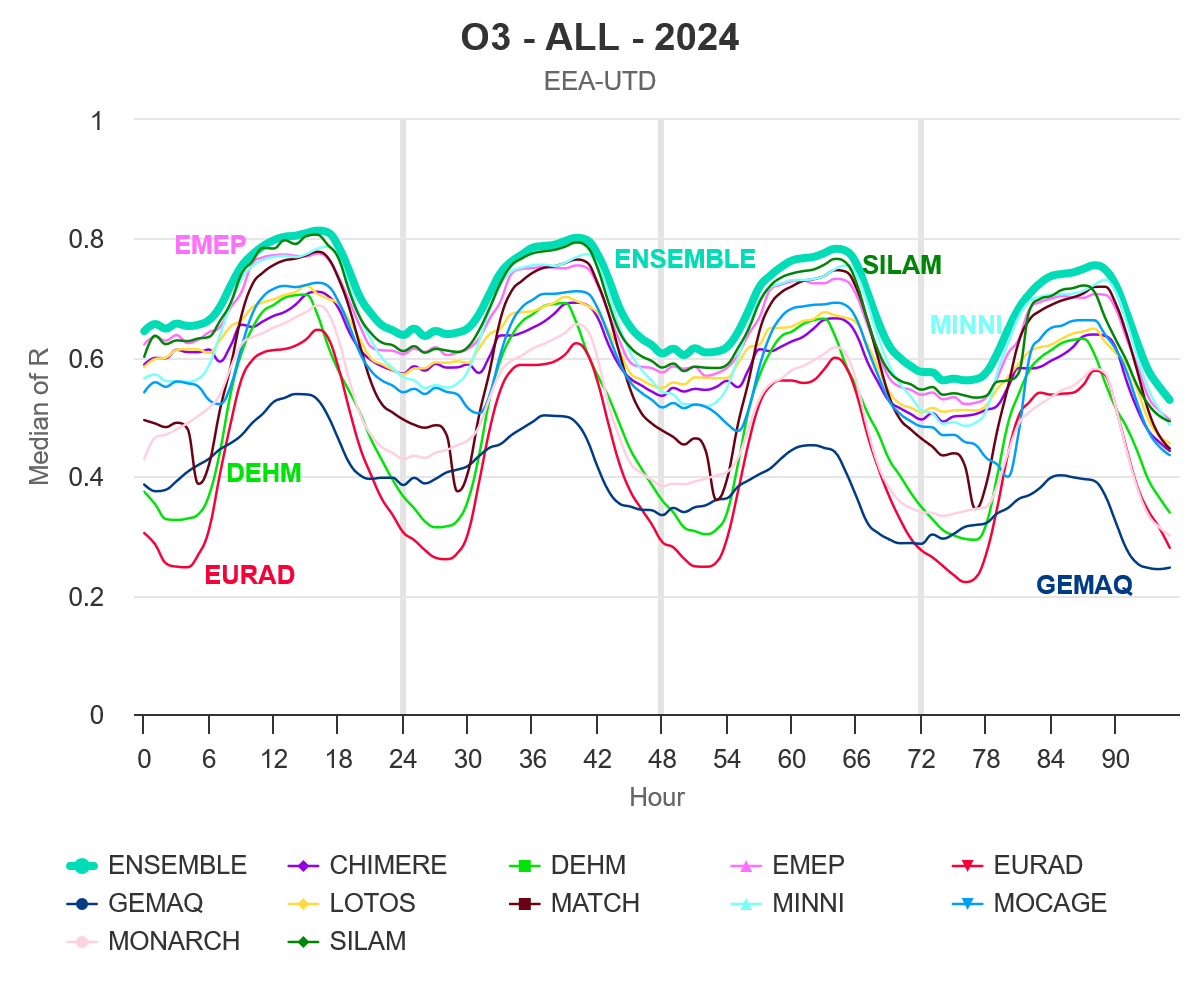 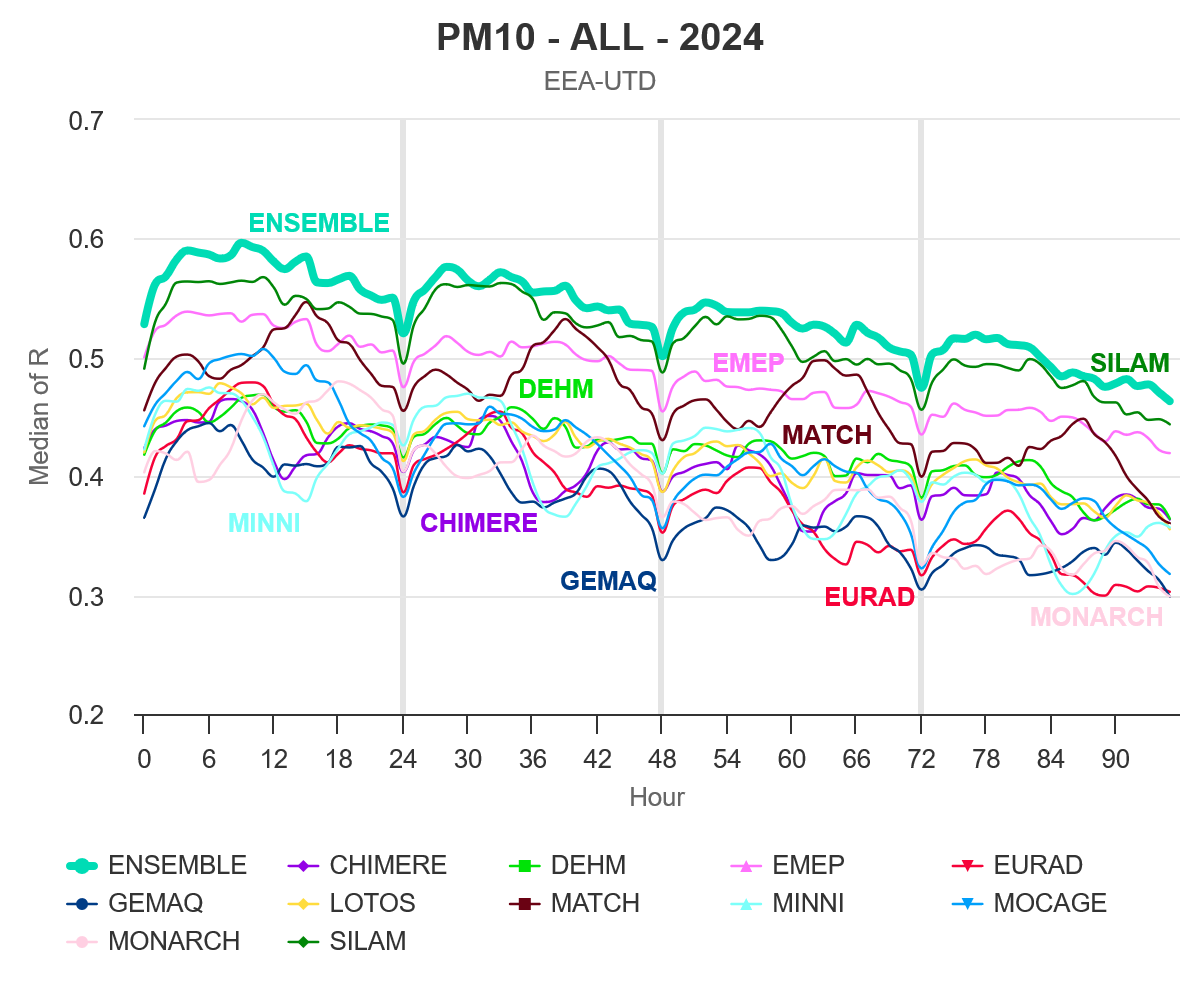 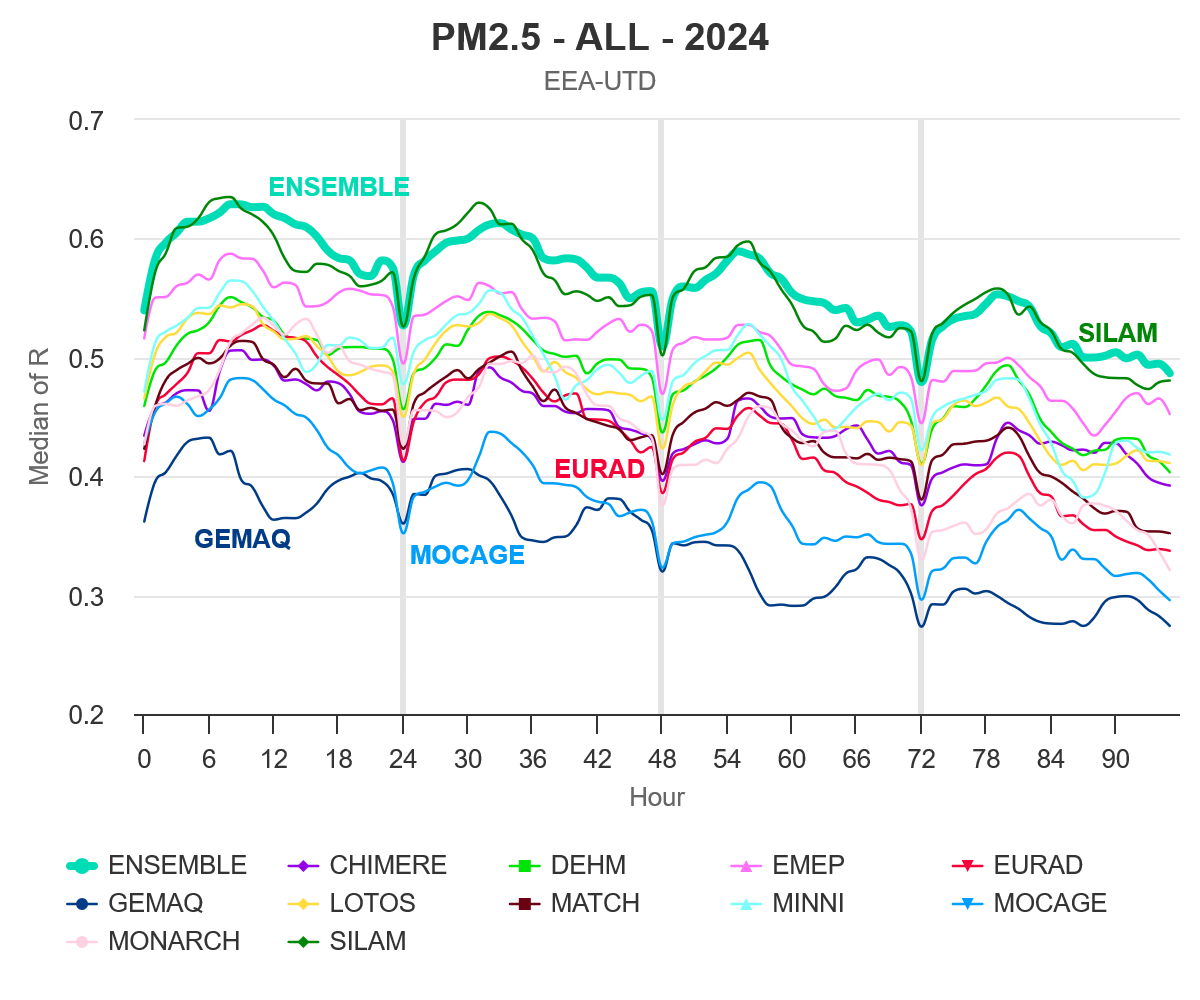 PAPILA ensemble for Latin America: AQF over poorly known area
6
SILAM model
An offline chemistry-transport model
Global-to-local scales (up to 10 m resolution)
Spans over the troposphere and the stratosphere with the corresponding physical and chemical mechanisms
Eulerian and Lagrangian transport schemes (AQF is based on Eulerian framework)
Incorporates adjoint dispersion formalism, 3D- and 4D- variational and ensemble Kalman filter data assimilation
Developed for a wide variety of problems, from emergency decision support to air quality and atmospheric composition studies and operational activities
Open-code system, installed in 7 countries, modules used in >10 other models
7
SILAM AQ assessment and forecasting platform
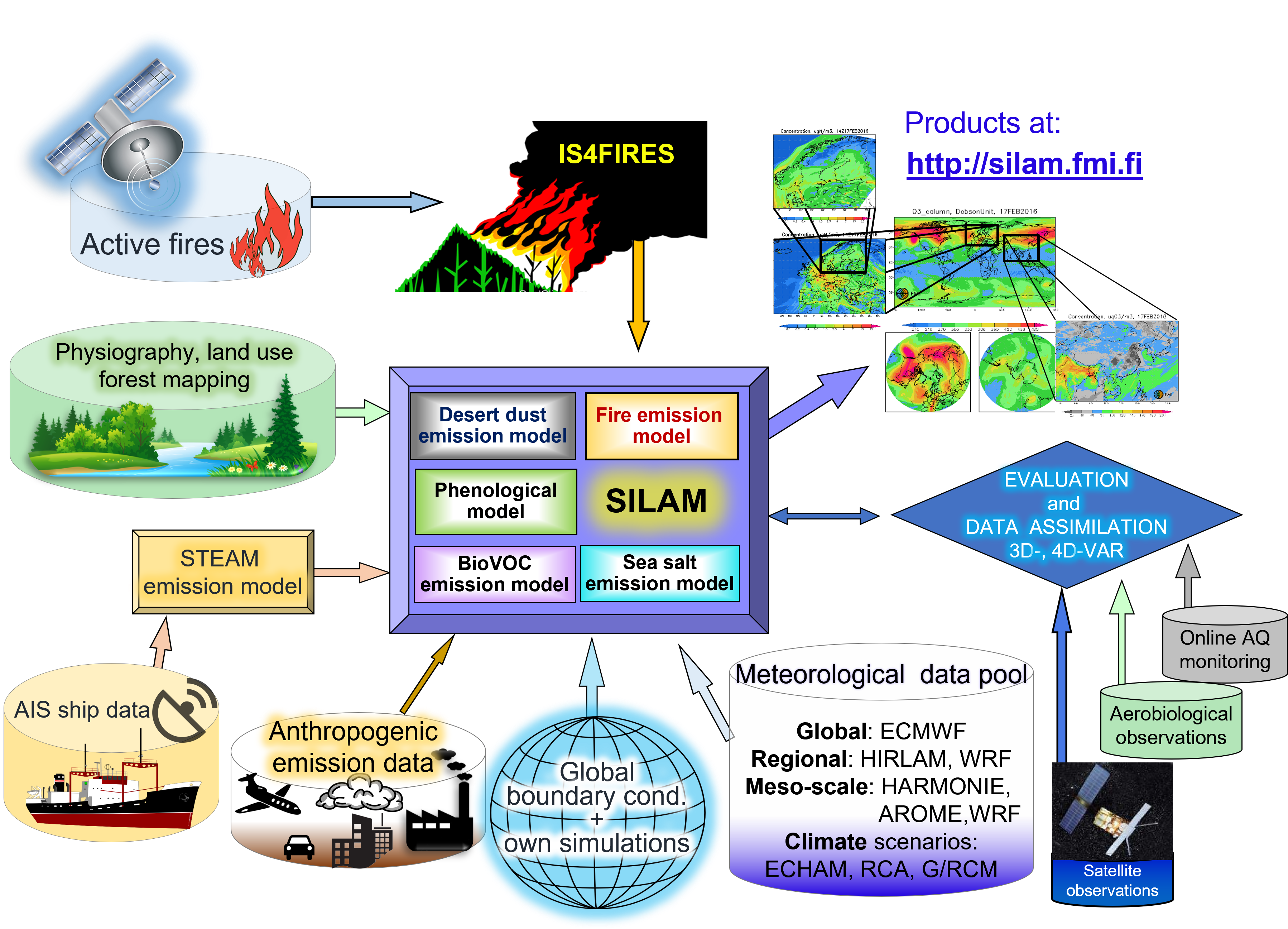 8
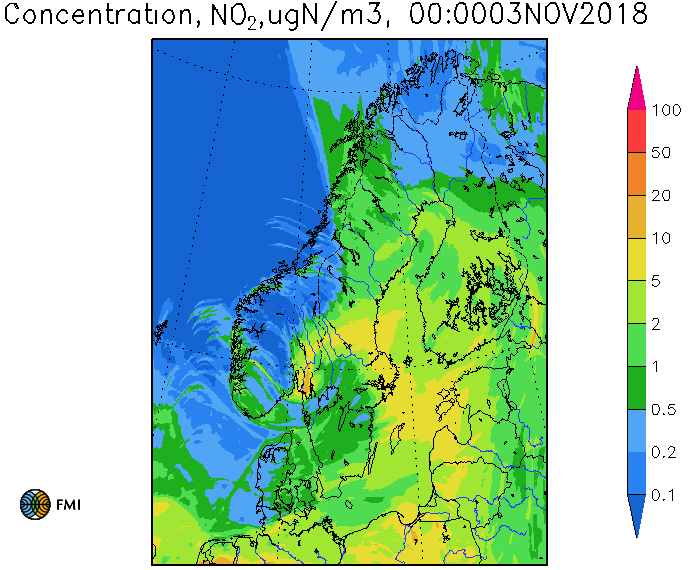 Operational AC/AQ-modelling at FMI
All forecasts: 
4 days with 1hr step, 
SILAM v.5.x
http://silam.fmi.fi
Global: 20km, SILAM v.5.8  
troposphere+ stratosphere
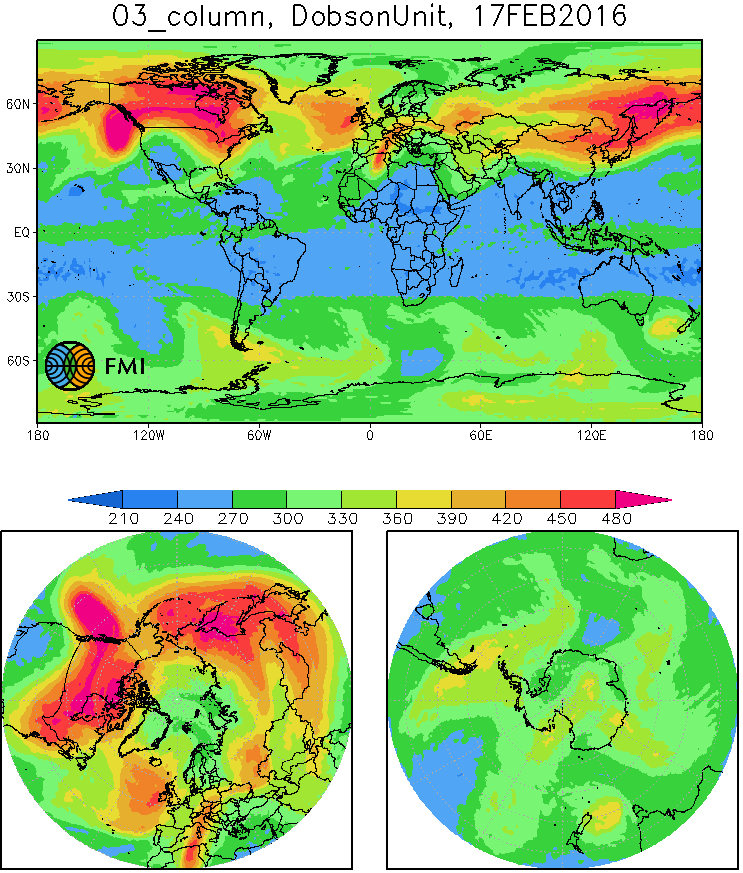 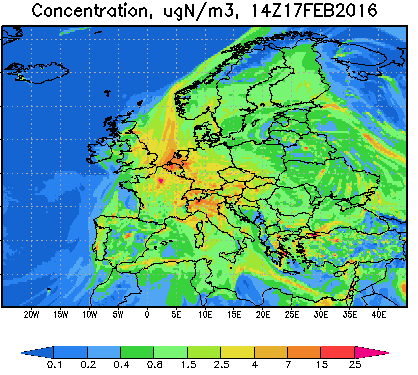 Asia: 14km, 
troposphere
SILAM v.5.5
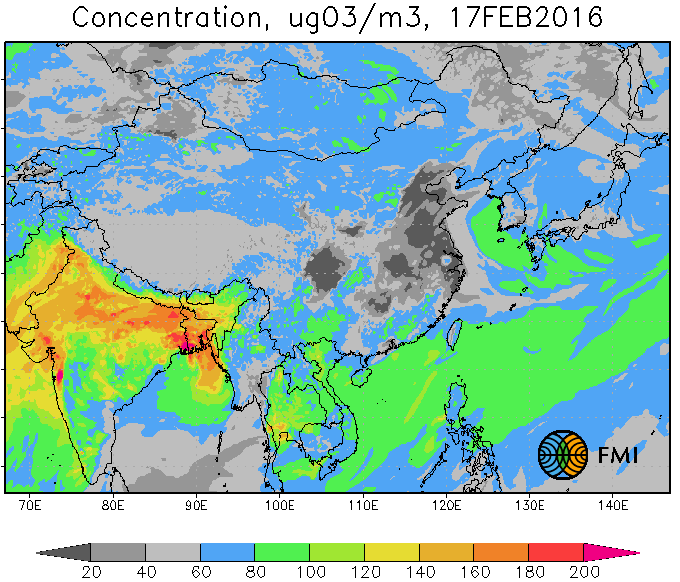 Northern Europe: 
2.5km, troposphere
Europe: SILAM v.5.8
10km, troposphere
boundaries: C-IFS
hindcast: 3D-Var
9
Fire data for emission: IS4FIRES
is4fires.fmi.fi
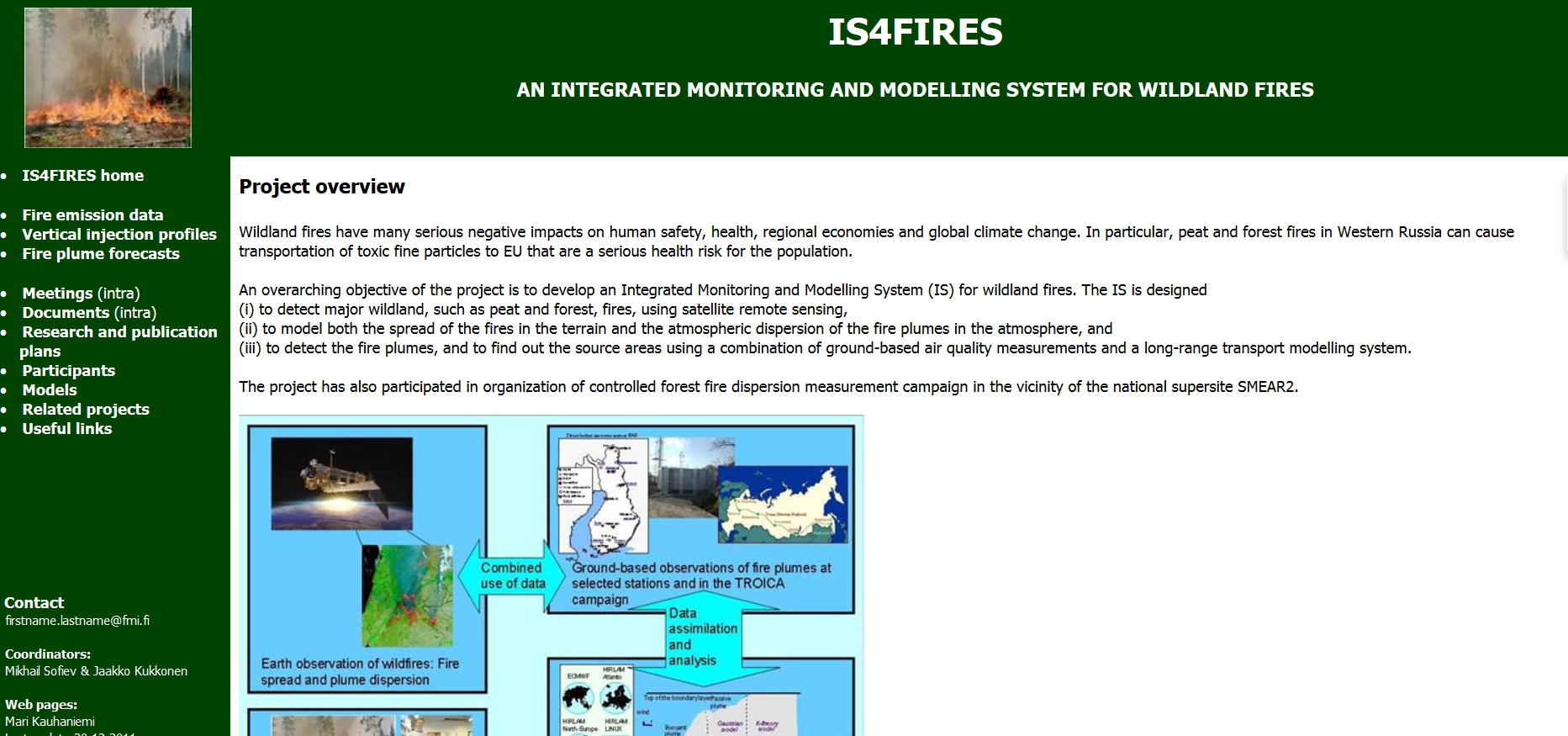 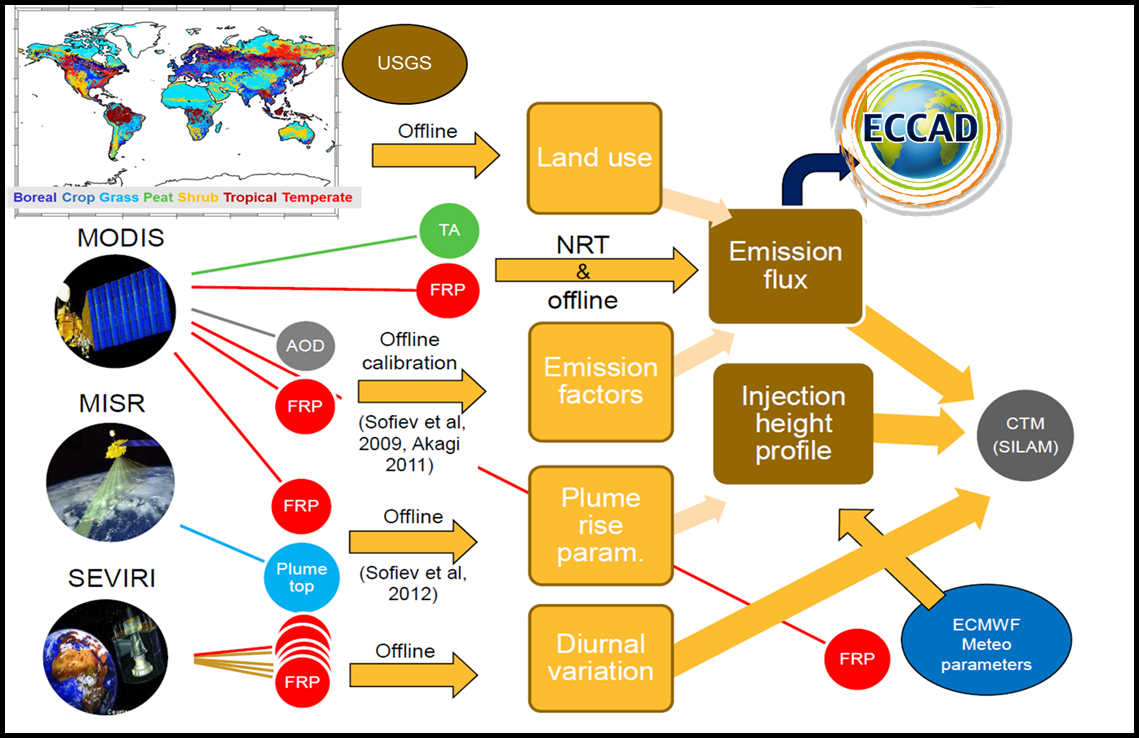 10
New dust emission model
The first dust source: ~2015
based on theoretical considerations, revised consensus parameterizations
problems related to data quality: sensitive to small variations of input parameters or data inaccuracies
New source is largely empirical, succeeds several features of the initial source
Dust emission ~ (v10m– v0)3 • bare_land_fraction / ln(roughness),    v0 = 4.1 m/s
Soil moisture, leaf area index and snow
depth are used to turn off the emission
Significantly improved correlation
with AERONET AOD
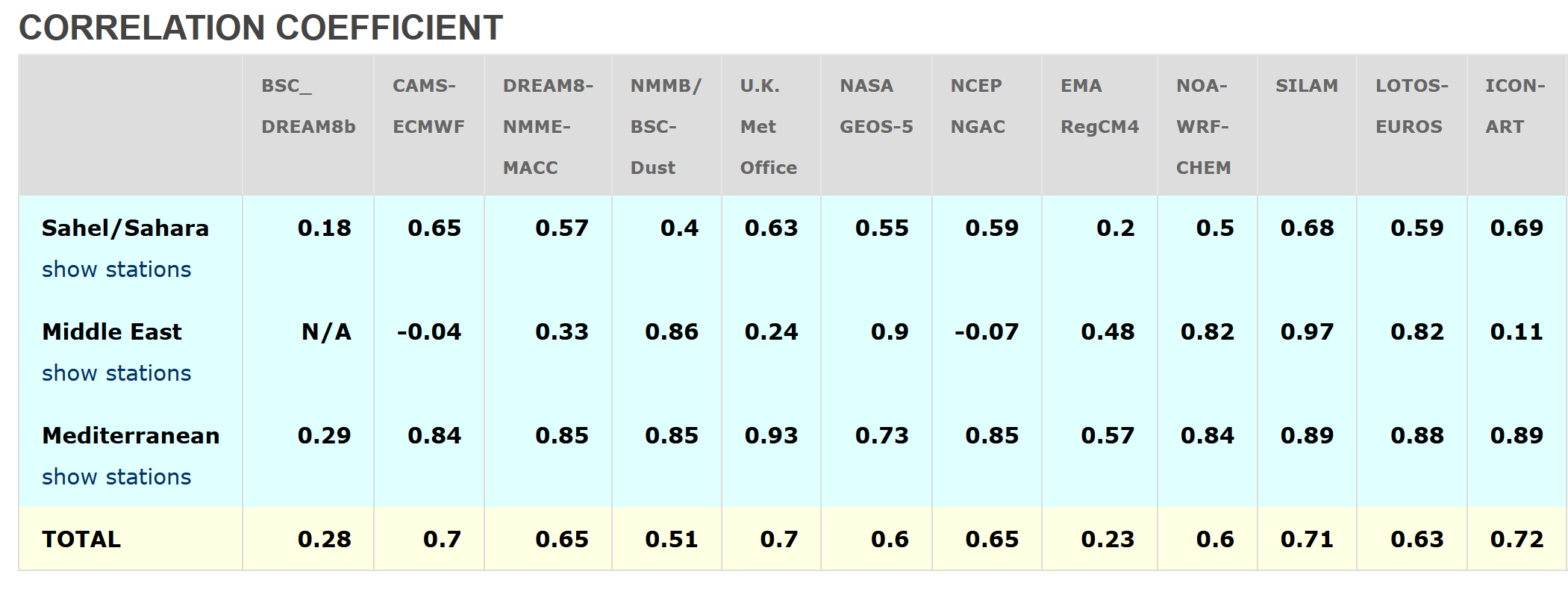 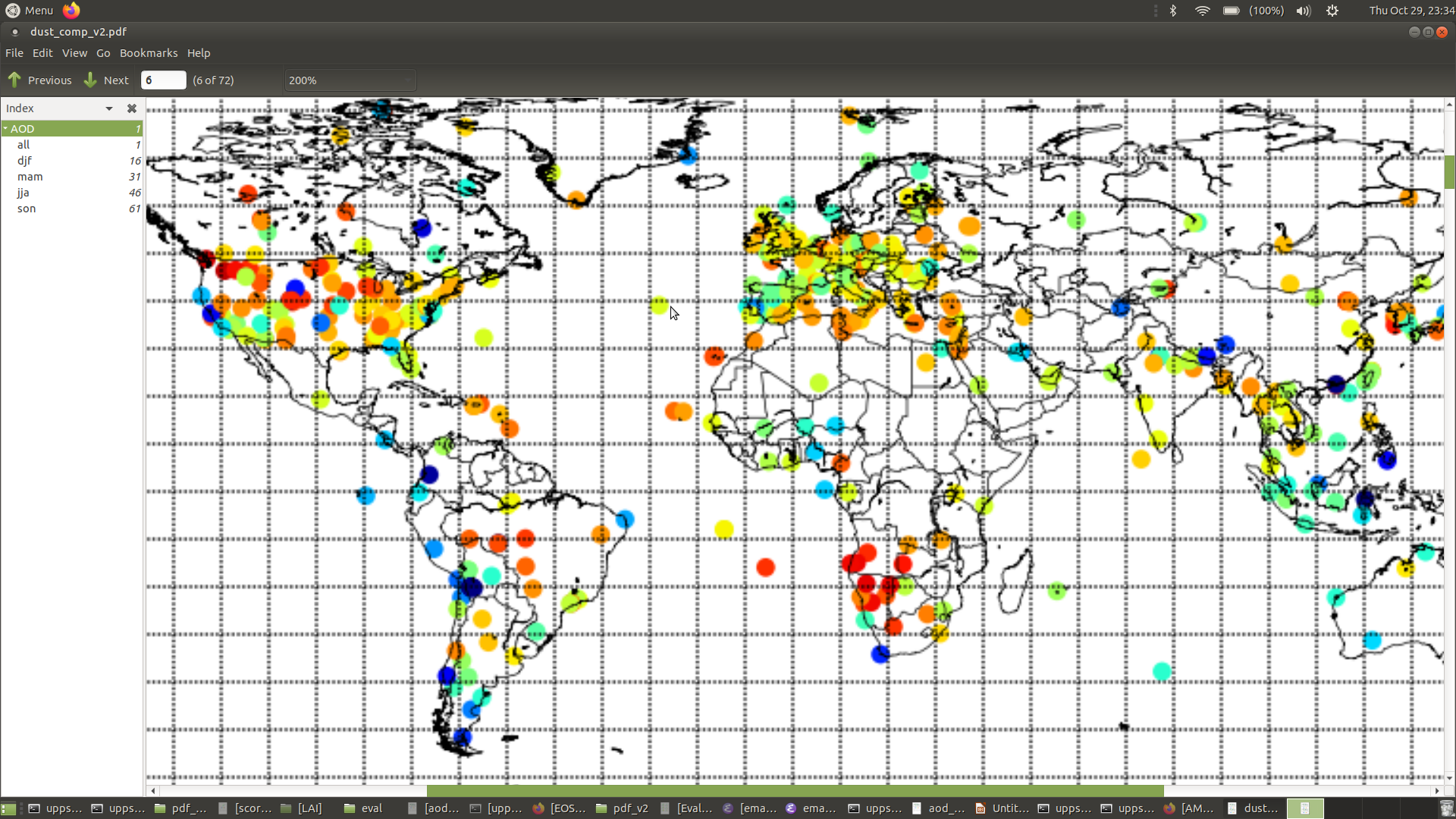 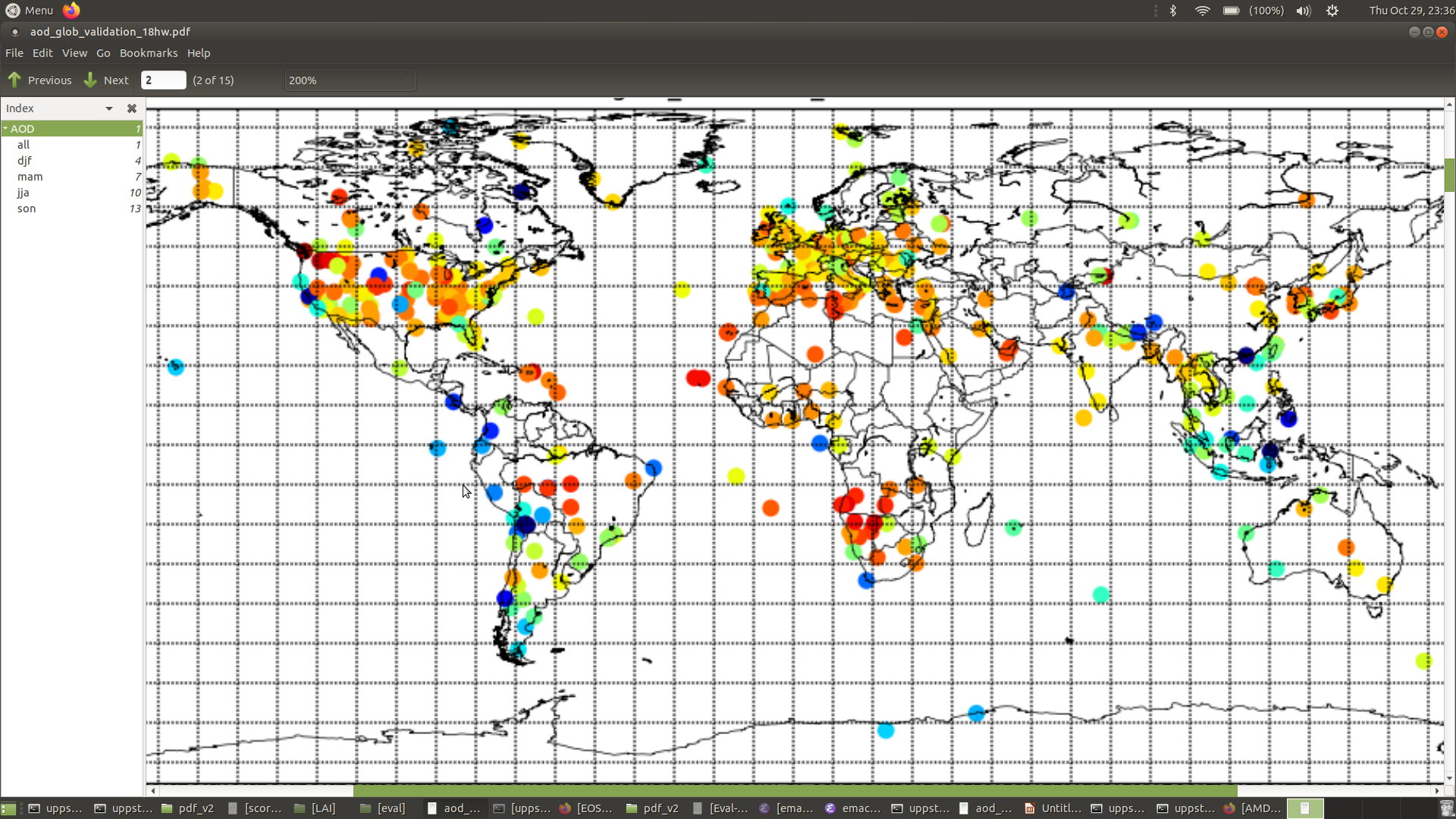 old model
new model
SDS-WAS evaluation, Oct 2021
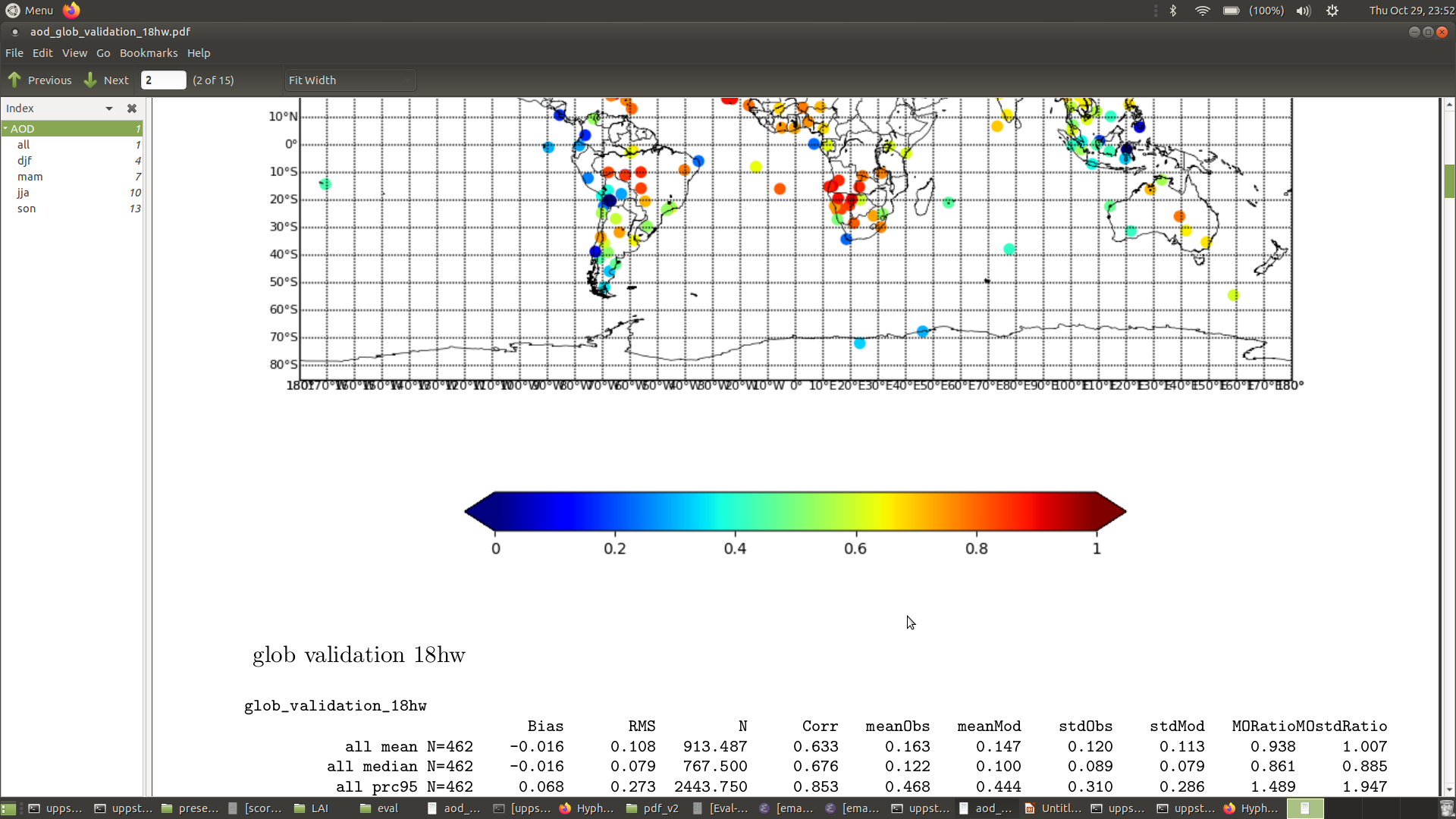 Sand and Dust Storm Warning Advisory and Assessment System (SDS-WAS)
Use case:Emission estimation for Helsinki
Background: Simulated and retrieved NO2
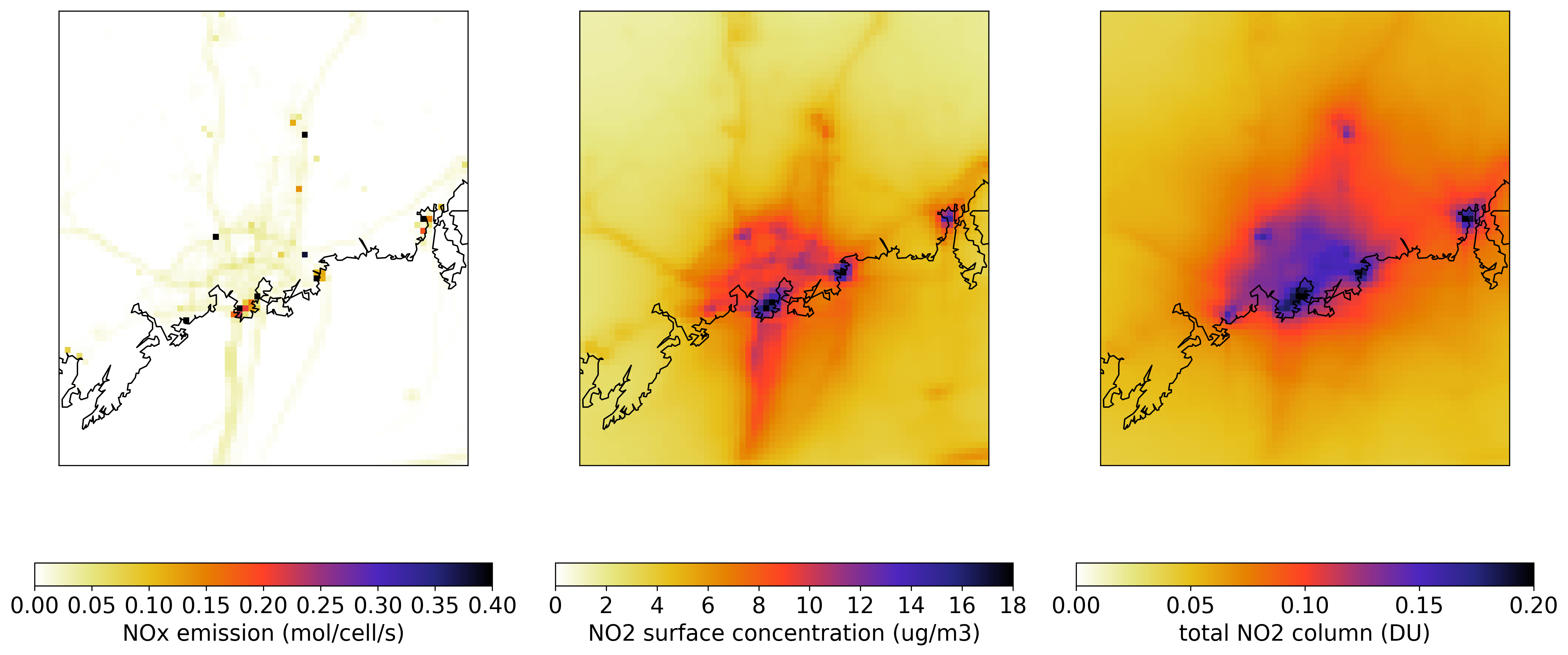 Combined NOX emission inventory from SYKE and STEAM, and simulated average surface and tropospheric NO2 concentration from the SILAM model for May to September 2015
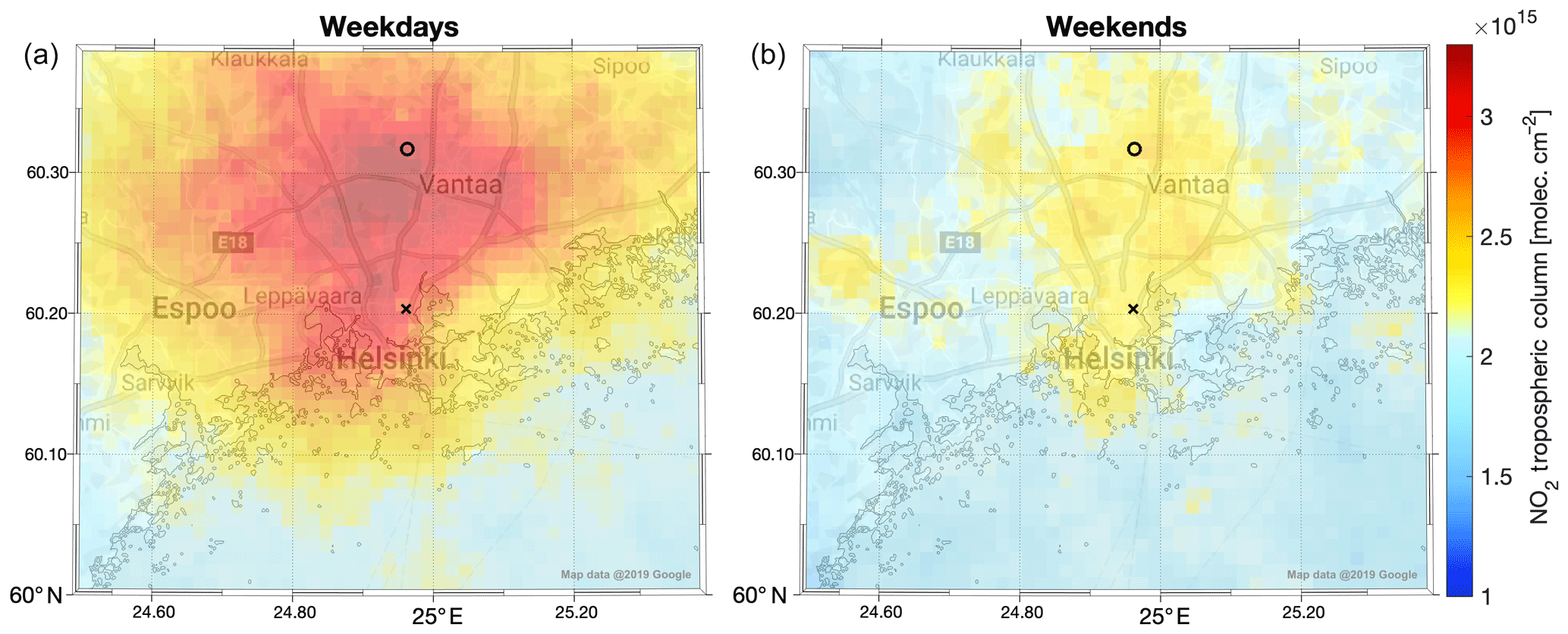 TROPOMI retrieved NO2 columns for weekdays and weekends in the period April 15 to September 30, 2018, (Ialongo, et al., 2020)
Prior and posterior emissions
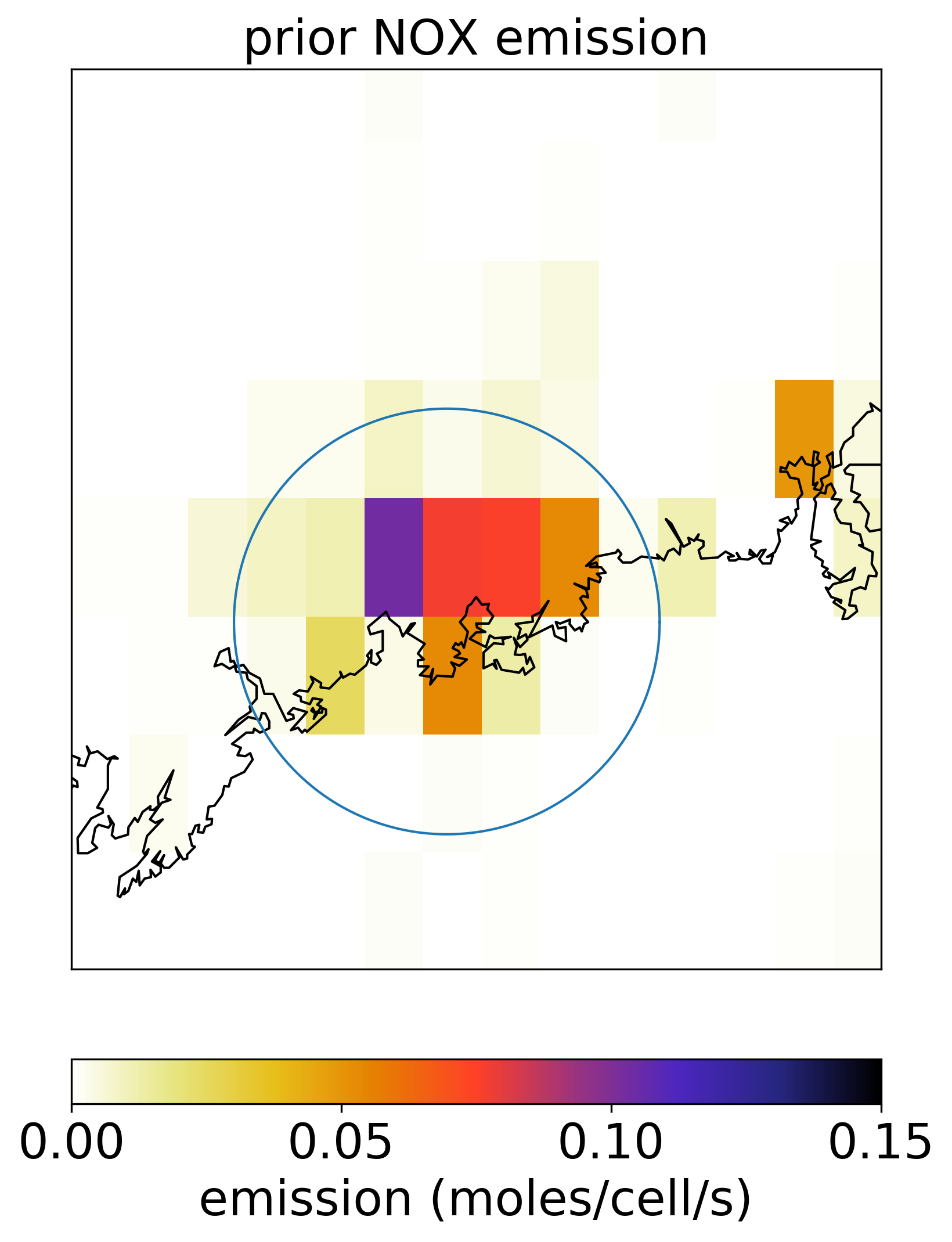 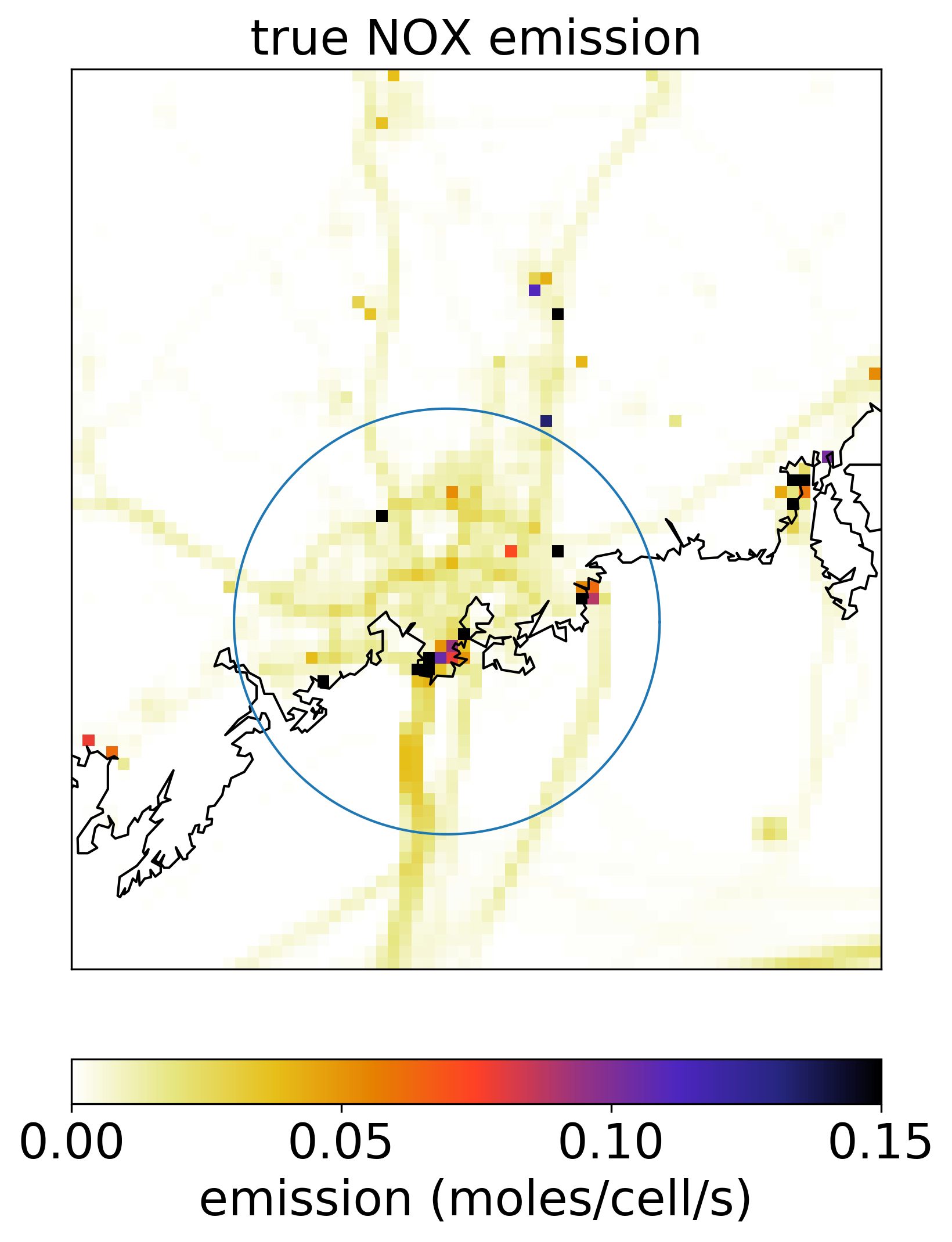 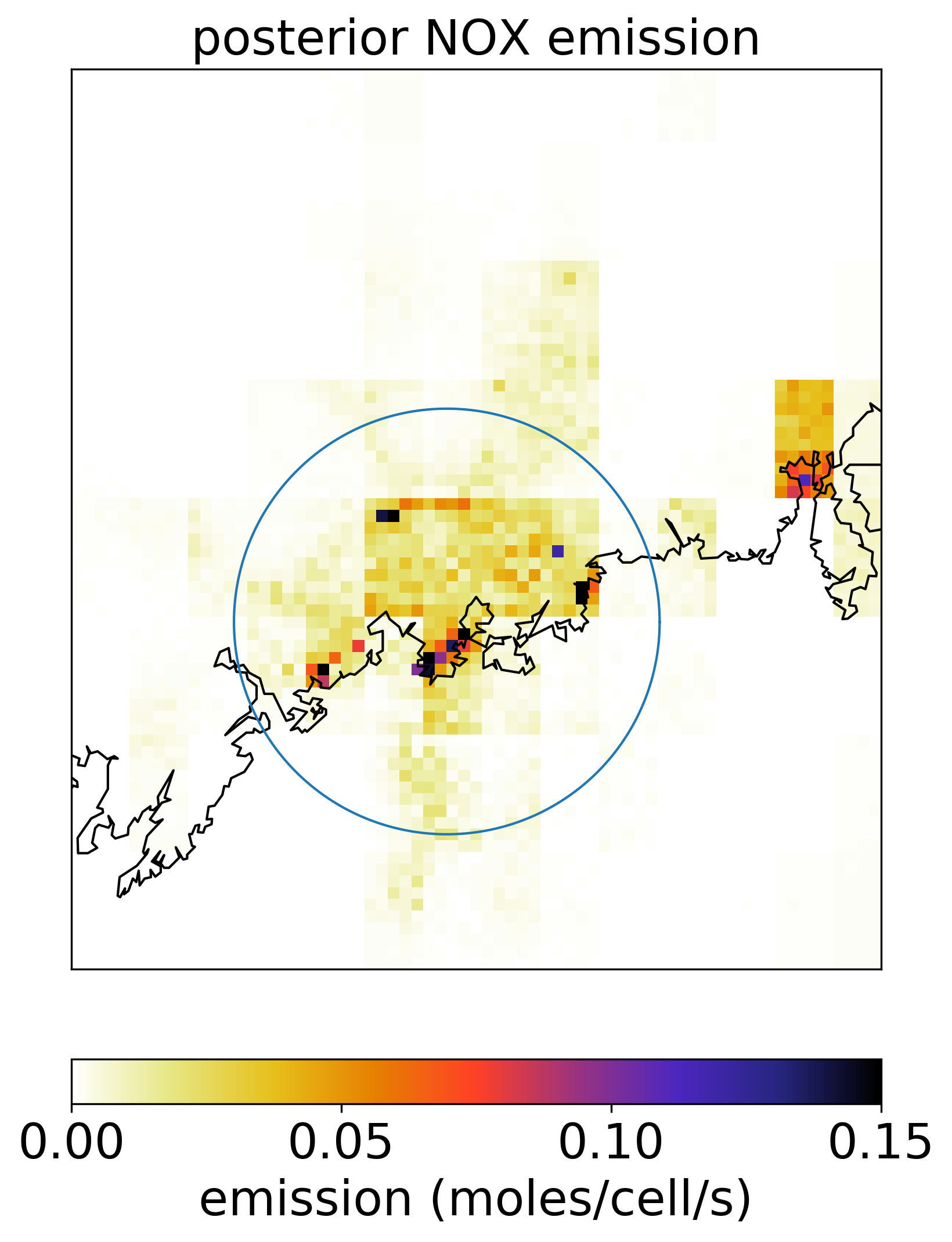 The area for simulated observations is indicated by the circle
Summary
Ensemble AQ forecasting: a way to improve forecasts, under some conditions.
SILAM is an example of offline global-to-local atmospheric composition and AQ model
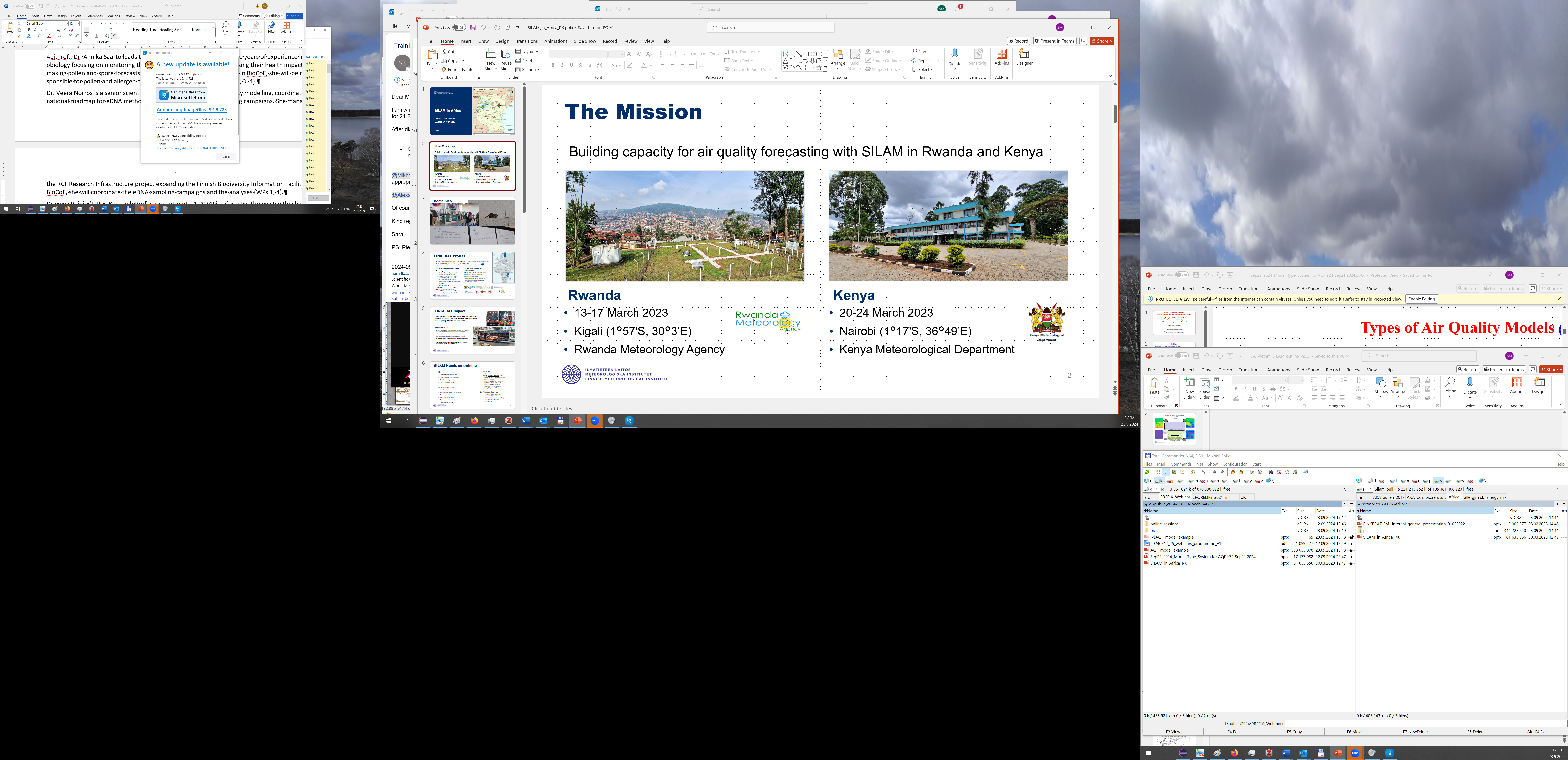 14